More examples of invariants
CS 5010 Program Design Paradigms “Bootcamp”
Lesson 7.2
© Mitchell Wand, 2012-2015
This work is licensed under a Creative Commons Attribution-NonCommercial 4.0 International License.
1
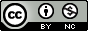 Lesson Introduction
In Lesson 7.1, we introduced context arguments and invariants to solve problems involving lists
In this lesson, we'll use these ideas to solve problems involving trees and mutually-recursive data definitions.
2
Example 2: mark-depth
(define-struct bintree (left data right))

;; A BintreeOfX is either
;; -- empty
;; -- (make-bintree BintreeOfX X BintreeOfX)
A BintreeOfX is a binary tree with a value of type X in each of its nodes.  For example, you might have  BintreeOfSardines. This is, of course, a different notion of binary tree than we saw last week.
3
Example 2: mark-depth (2)
;; mark-depth : BintreeOfX -> BintreeOfNumber
;; RETURNS: a bintree like the original, but
;; with each node labeled by its depth
4
Example
0
"baz"
1
"foo"
"frob"
1
2
"bar"
"quux"
2
Here's an example of the argument and result of mark-depth.  The argument is a BintreeOfString and the result is a BintreeOfNumber, just like the contract says.
5
Template for BinTreeOfX
If we follow the recipe for writing a template, this is what we get for BintreeOfX.
(define (bintree-fn tree)
  (cond
    [(empty? tree) ...]
    [else (... 
           (bintree-fn (bintree-left tree))
           (bintree-data tree)
           (bintree-fn (bintree-right tree)))]))
6
Filling in the template
(define (mark-depth tree)
  (cond
    [(empty? tree) ...]
    [else (make-bintree
           (mark-depth (bintree-left tree))
           ...
           (mark-depth (bintree-right tree)))]))
But how do we know the depth?
7
So let's add a context argument
;; mark-subtree : BinTreeOfX NonNegInt-> BinTreeOfNumber
;; GIVEN: a subtree stree of some tree, and a non-neg int n 
;; WHERE: the subtree occurs at depth n in the tree
;; RETURNS: a tree the same shape as stree, but in which 
;; each node is marked with its distance from the top of the tree
;; STRATEGY: Use template for BinTreeOfX on stree
(define (mark-subtree stree n)
  (cond
    [(empty? stree) empty]
    [else (make-bintree
            (mark-subtree (bintree-left stree) (+ n 1))
            n
            (mark-subtree (bintree-right stree) (+ n 1)))]))
The invariant tells us where we are in the whole tree
The RETURNS clause tells us how our answer fits into the original problem.
If stree is at depth n, then its sons are depth n+1.  So the WHERE clause is satisfied at each recursive call.
8
And we need to reconstruct the original function, as usual
;; mark-tree : BinTreeOfX -> BinTreeOfNumber
;; GIVEN: a binary tree
;; RETURNS: a tree the same shape as tree, but in which 
;; each node is marked with its distance from the top of 
;; the tree
;; STRATEGY: call a more general function
(define (mark-tree tree)
  (mark-subtree tree 0))
The whole tree is a subtree, and its top node is at depth 0, so the invariant of mark-subtree is satisfied.
9
What about mutually recursive data definitions?
You’ll have two mutually recursive functions to handle the sub-Sos and sub-Loss– nothing else changes.
Let's write this out by writing down the Sos and Loss templates and adding a context argument.
10
Template for SoS and LoSS, with context argument (part 1)
;; GIVEN: a SoS sos that is a subpart of some
;;  larger SoS sos0, and <describe ctxt>
;; WHERE: <describe how ctxt represents the 
;;  portion of sos0 that lies above sos>
;; RETURNS: <something in terms of sos and sos0>
;; STRATEGY: Use the template for SoS on subsos 

(define (sub-sos-fn subsos ctxt)
  (cond
    [(string? subsos) ...]
    [else (... (sub-loss-fn subsos (... ctxt)))]))
The invariant documents the meaning of ctxt
When we have a recursive call, we use a new value of the context argument, so that sub-loss-fn's invariant will be true.
This still fits the SoS template
11
Template for SoS and LoSS, with context argument (part 2)
;; GIVEN a LoSS loss that is a subpart of some
;;  larger SoS sos0, and a <describe ctxt> 
;; WHERE: <describe how ctxt represents the 
;;  portion of sos0 that lies above loss>
;; RETURNS: <something in terms of loss and sos0>
;; STRATEGY: Use template for Loss on sublos
(define (sub-loss-fn subloss ctxt)
  (cond
    [(empty? subloss) ...]
    [else (...
            (sub-sos-fn (first subloss) (... ctxt))
            (sub-loss-fn (rest subloss) (... ctxt))]))
The invariant again documents the meaning of ctxt
This still fits the LoSS template
Each recursive call uses a new value for the context argument, so that each called function's invariant will be true.
12
Template for SoS and LoSS, with context argument (part 3)
;; GIVEN a SoSS sos0
;; RETURNS: <something>
;; Strategy: call a more general function
(define (sos-fn sos0)
  (sub-sos-fn sos ...))
Of course we need a function for the whole SoS!
Pass sub-sos-fn a value for its context argument that describes the empty context– that is, one that will make its invariant true.
13
Summary
You should now be able to:
explain the difference between structural arguments and context arguments
understand how context arguments represent contexts
document this representation as an invariant in the purpose statement
use these ideas to solve problems for lists, trees, and mutually-recursive data definitions.
14
Next Steps
If you have questions about this lesson, ask them on the Discussion Board
Do Guided Practice 7.1
Go on to the next lesson
15